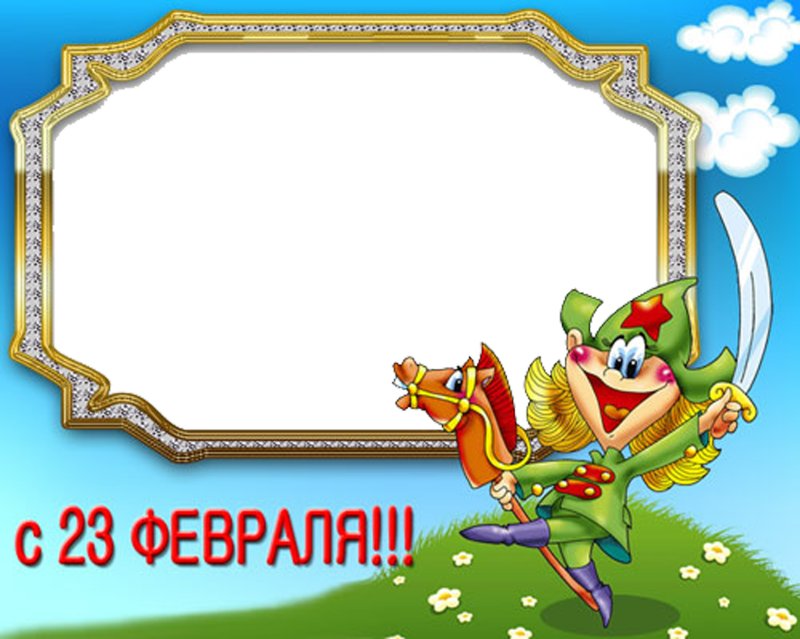 Буду в армии
     служить!
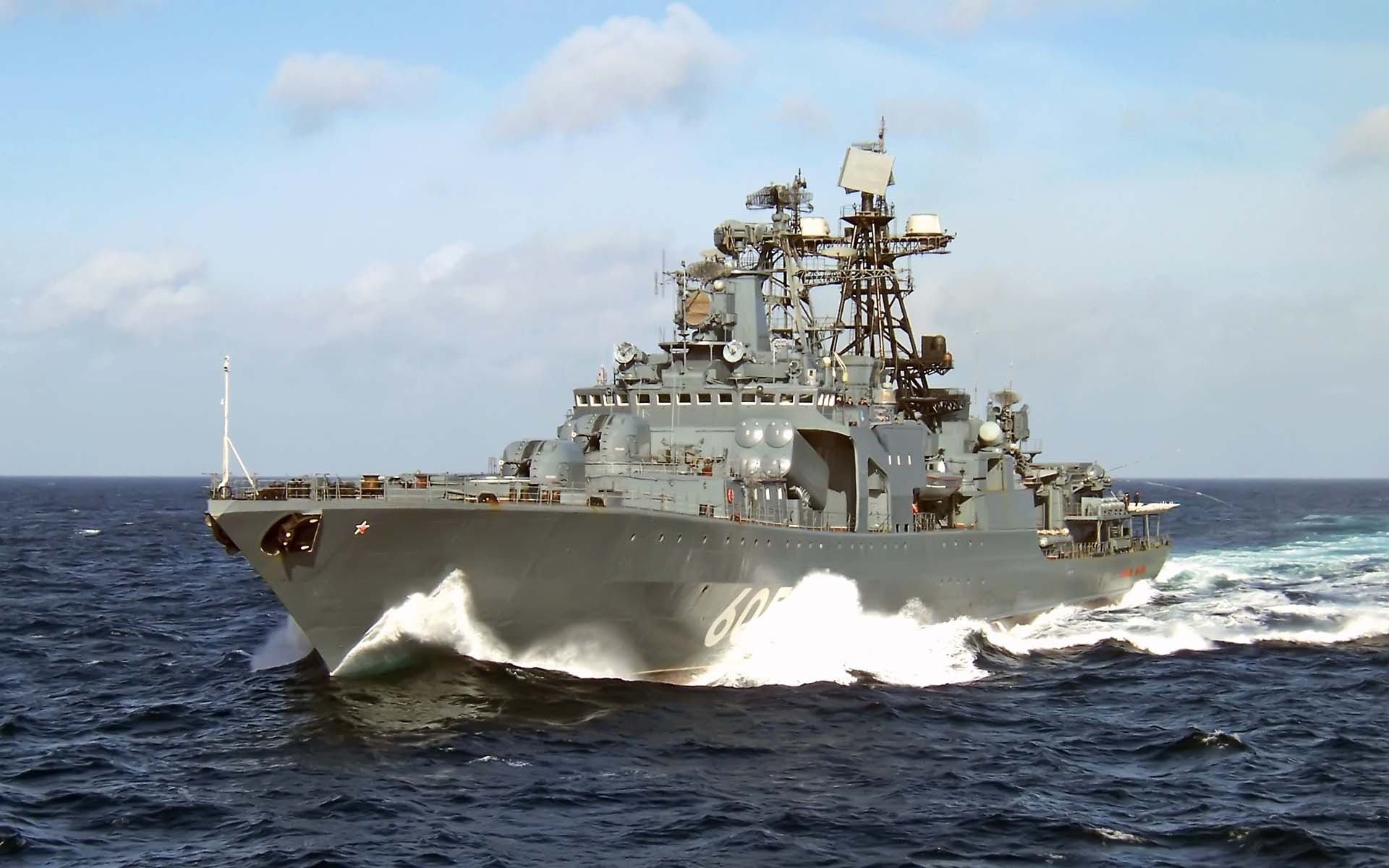 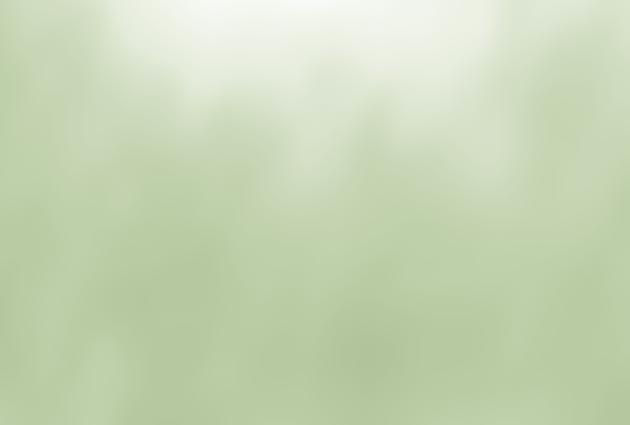 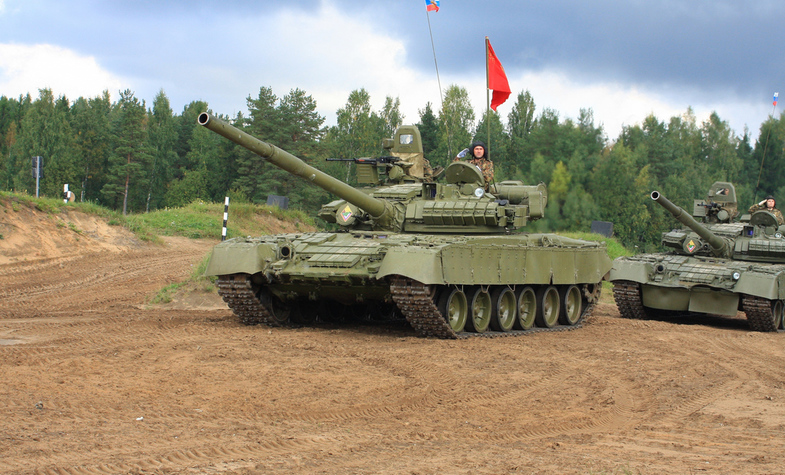 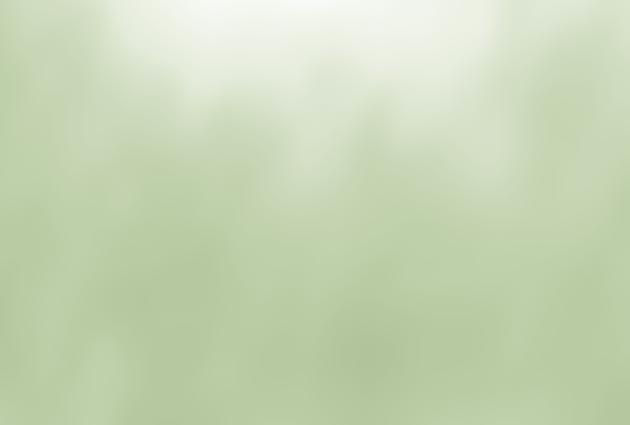 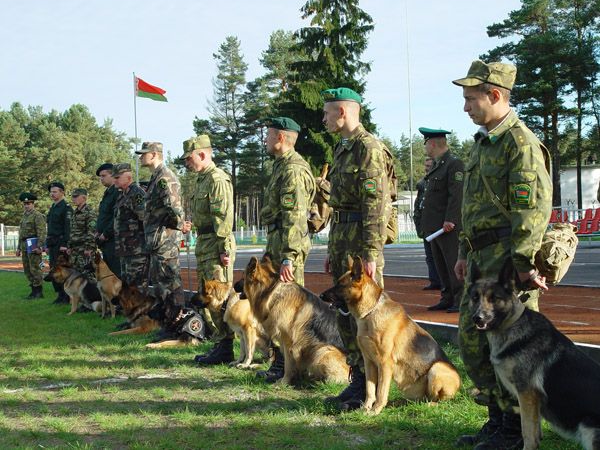 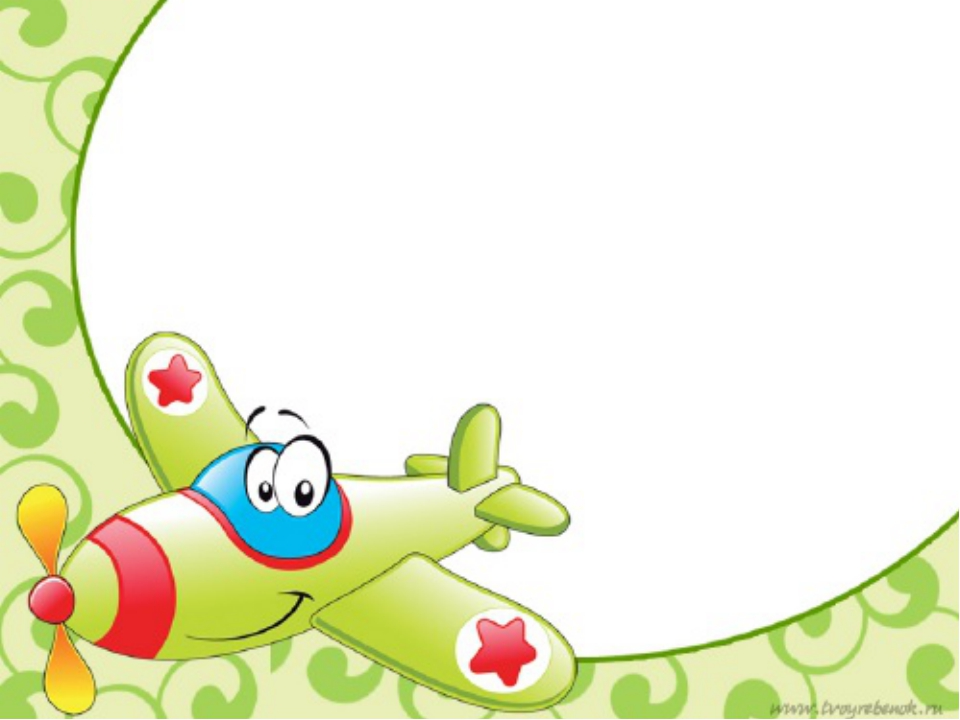 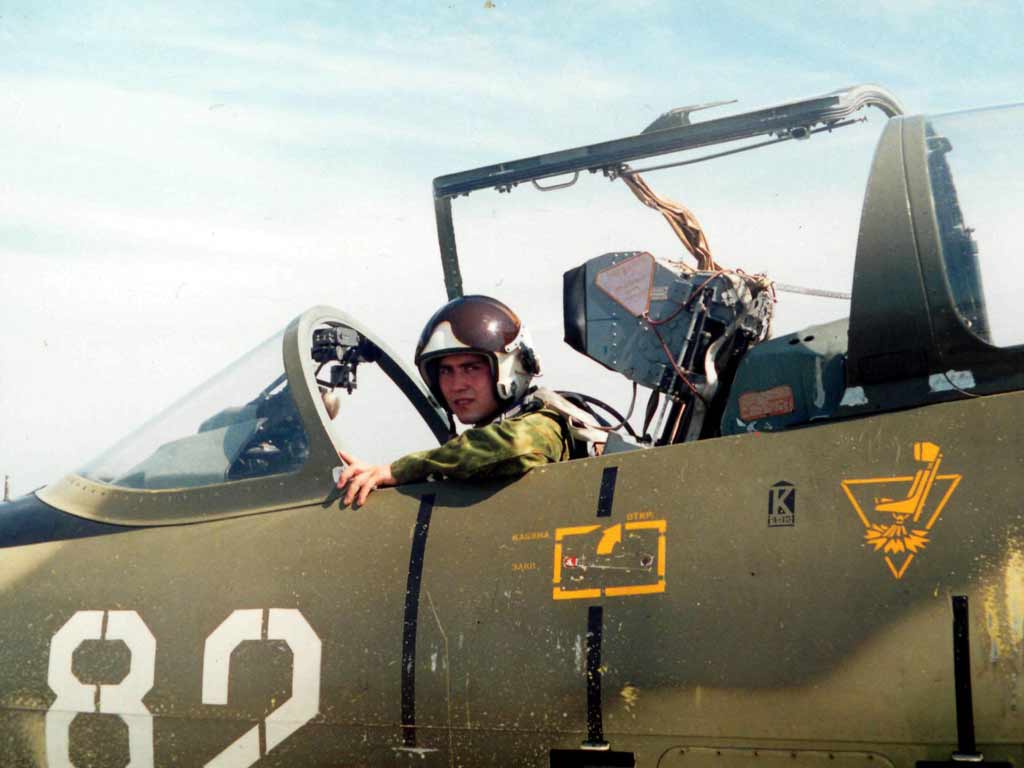